Plošné licencování§ 2373
„O podání návrhu na uzavření smlouvy jde i tehdy, směřuje-li projev vůle i vůči neurčitému počtu osob. Obsah smlouvy nebo její část leze určit také odkazem na licenční podmínky, jež jsou stranám známé nebo veřejně dostupné.

S přihlédnutím k obsahu návrhu nebo k praxi, kterou strany mezi sebou zavedly, nebo zvyklostem může osoba, která má v úmyslu návrh přijmout , vyjádřit souhlas s návrhem na uzavření smlouvy provedením určitého úkonu bez vyrozumění navrhovatele ,zejména poskytnutím  nebo přijetím plnění. V tomto případě je přijetí návrhu účinné v okamžiku, kdy byl tento úkon učiněn.

Je-li v návrhu adresovanému neurčitému okruhu osob, který lze přijmout bez vyrozumění  navrhovatele podle odst. 2 stanovena lhůta k přijetí, nelze návrh  během této lhůty odvolat “
Creative Commons
Umožňuje uzavírání licenčních smluv v prostředí sítí elektronické komunikace, které často nedovolují individuální jednání
Na tomto principu jsou postaveny i licenční smlouvy organizace Creative Commons

Od doby svého založení v roce 2001 již tato nezisková organizace se sídlem v Mountain View v Kalifornii zaznamenala nepřehlédnutelný úspěch v počtu děl licencovaných pod hlavičkou Creative Commons, který se již v roce 2008 pohyboval okolo 130 mil. prací

Licenční smlouvy Creative Commons s použitím piktogramů definují podmínky pro držitele práva k dílu i jeho potenciálním uživatelů, za kterých dílo může být užito a které způsoby užití jsou akceptovatelné
Typy licencí Creative Commons (CC)
Prvky, které klasifikují druhy licencí CC lze rozdělit do dvou kategorií:
 ty, které určují rozsah práv nabyvatele 
       licence 
ty, které udávají podmínky, které je při užití díla 
      nutné respektovat
 Pomocí těchto prvků autor vystavující své dílo   
 jasně nabyvateli licence určuje jeho práva a 
 povinnosti,  pokud  tento návrh smlouvy přijme.
Prvky určující rozsah právnabyvatele licence při užití díla
Právo dílo šířit (z angl. Share).
         Tento symbol je společný pro všechny typy CC licencí.     
         Vyjadřuje, že licencované dílo je možné šířit, tzn. kopírovat, distribuovat
         a sdělovat veřejnosti. Zároveň lze dílo zařadit do souborného díla (např. 
         časopis, sborník) a jako jeho součást jej v nezměněné podobě šířit dál.


        Právo dílo upravovat (z angl. Remix)
       Licence s tímto symbolem opravňuje uživatele k  pozměňování či 
       doplňování díla. Umožňuje také celé licencované  dílo nebo jeho část 
       zpracovat s jiným dílem. Příkladem úprav může být  např. dramatizace, 
       překlad, úprava digitálních fotek, zhudebnění nebo  remixování hudebních 
       skladeb.
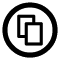 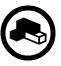 Prvky určující podmínky, které je nutno při nakládání s dílem respektovat
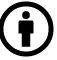 Uveďte autora (z angl. Attribution). BY
           Kdykoliv licencovaného dílo nebo jeho úpravu šíříte, je  
               nutno uvést údaje a autorovi a dílu, a to způsobem,  jaký   
 autor stanovil. Pokud autor způsob uvádění těchto údajů 
 nespecifikoval, je nutné minimálně uvést jeho jméno (nebo
 pseudonym, pokud pod ním vystupuje),název díla a odkaz na 
 původní licenci Creative Commons. Pokud šíříte upravené dílo, 
 je třeba také uvést způsob, jakým jste dílo upravili.
                
                              Zachovejte licenci (z angl. Share Alike). SA
                             Pokud licencované dílo jakkoliv upravíte, máte povinnost  výsledek 
                             své práce  vystavit pod stejnou nebo  slučitelnou  licenci. Pokud tedy 
                             například upravíte  fotku, která je vystavena pod licencí CC-BY-SA ,
                             je nutno pro tuto upravenou fotku použít stejný typ licence CC-BY-
                             SA.
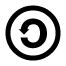 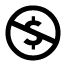 Neužívejte dílo komerčně (z angl. concommercial). NC
               Tento prvek umožňuje nakládat s dílem pouze pro nekomerční 
               účely. Tím se rozumí, že při šíření díla vám nesmí plynout žádný   finanční zisk. Za nekomerční využití se považuje výměna  díla za 
        jiné (např. prostřednictvím výměnných sítí).

                    Nezasahujte do díla (z angl. No Derivatives). ND
                   Tento prvek Vám zakazuje jakkoliv dílo upravovat (tzn. dílo 
                    pozměňovat či doplňovat, nebo ho jako celé či jeho část zpracovat s  dílem jiným). Jedná se o opak licenčního prvku “právo dílo  upravovat,” který naopak úpravy díla povoluje. Proto se v žádné   licenci CC neobjevují tyto dva prvky společně.
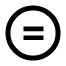